Fixed point collisions and tensorial order parameters in Luttinger semimetals and some popular field theories
Igor Herbut
 (Simon Fraser University, Vancouver)
Lukas Janssen (TU Dresden)

                                                    
                                                  Igor Boettcher (Maryland)
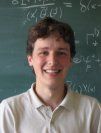 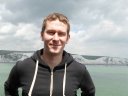 Rome, September 2019
Outline: 

1) Condensed matter motivation : (symmetry-poor real world)

 Quadratic band touching in three dimensions, and the Luttinger Hamiltonian 

Coulomb interaction and the scale-invariant (“non-Fermi liquid”) fixed point  

Fixed point annihilation and the concomitant separation of scales  

Spin-2 (tensor) order parameter


2) Field theory applications

Chiral symmetry breaking in QEDd<4 revisited

Interacting  O(N) field theory above four dimensions
Gapless semiconductors with band inversion (gray tin, HgTe, YPtBi )
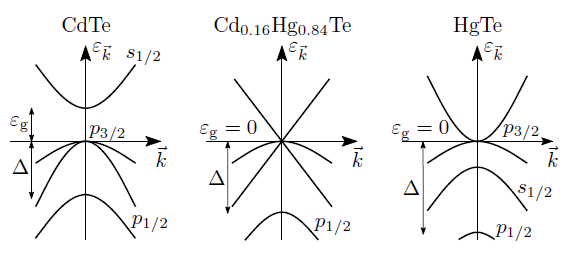 Luttinger (spin-orbit) Hamiltonian (p-orbitals, J= 3/2)   (Luttinger 1956)
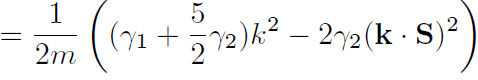 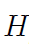 with (rotationally symmetric) eigenvalues
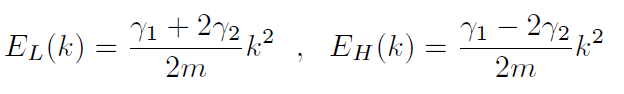 Luttinger Hamiltonian a la Dirac:
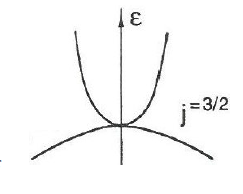 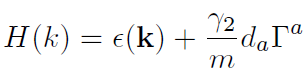 where,
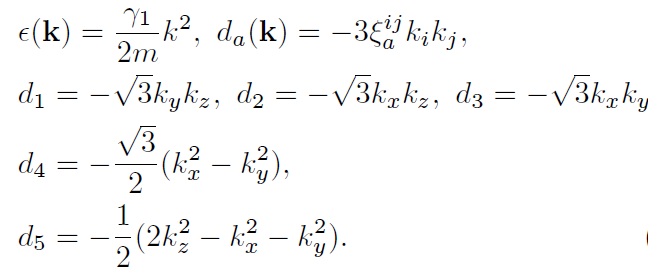 are l=2 (real) spherical harmonics. 
 
Five 4 x 4 Dirac matrices satisfy Clifford algebra:
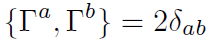 Long-range Coulomb interaction  (1/q^2)  : 

without the hole band, at ``zero” (low) density:

                                               Wigner crystal  

With the hole band filled and particle band empty: the system is 

                                                      critical ! 

In the RG language, the charge flows with the change of cutoff, to one loop:
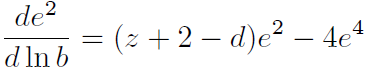 (Abrikosov, ZETF 1974; Moon, Xu, Kim, Balents, PRL 2013)
Below and near the upper critical dimension, dup = 4, the flow is towards a non-Fermi liquid fixed point, with the charge at
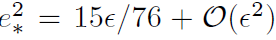 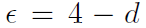 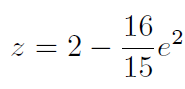 and the dynamical critical exponent  Z < 2: 

This implies power-laws in various responses, such as specific heat:
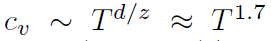 Emergent scale ( conformal ? ) invariance!

                  Cheap way to get a non-Fermi liquid phase in 3D  !?
Generation of short-range interactions:  (IH & Janssen, PRL 2014; Janssen & IH, PRB 2017, Boettcher & IH, PRB 2017)
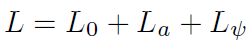 with the free (Luttinger) part,
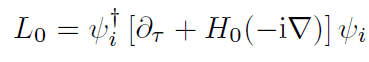 and long-range (Coulomb) and short-range (Coulomb) interactions
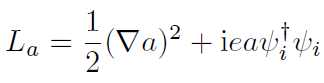 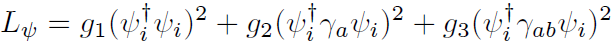 The RG flow of all the couplings: (one loop)
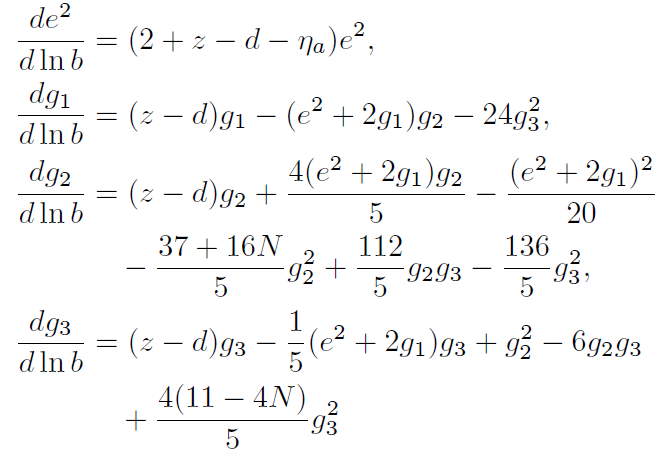 with,
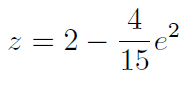 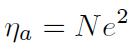 and the “charge”
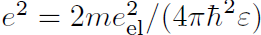 One-loop at face value: 
close to and below d=4 there is a (IR stable) NFL fixed point, but also a (mixed-stable) quantum critical point at strong interaction:
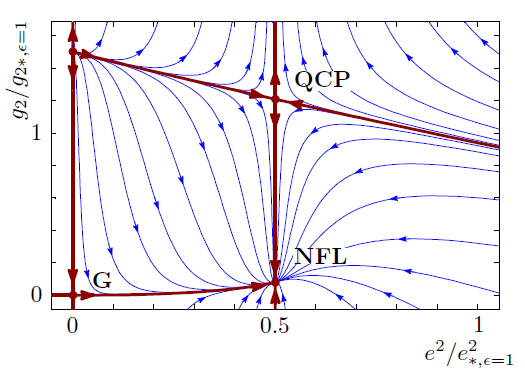 They get closer, but remain separated in the coupling space!
At some “lower” (non-integer) critical dimension  d=dl  NFL and QCP collide:
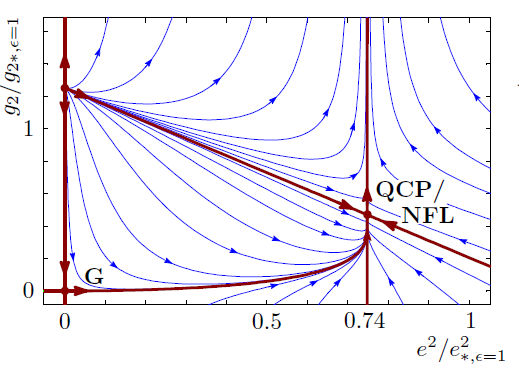 In one-loop calculation  this occurs at                                    , slightly above three dimensions.
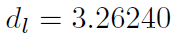 Finally, below dl the NFL and QCP become complex , and there is only a runaway flow left in the physical (real) coupling space:
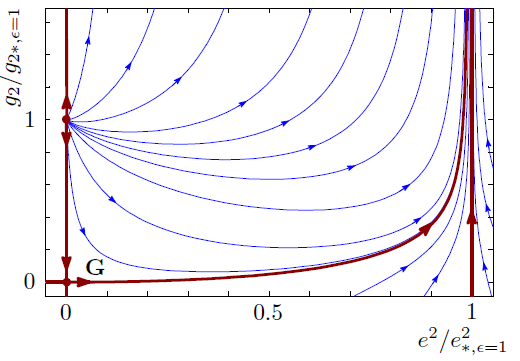 g2 diverges at a finite scale: the system is unstable, towards a new phase 
                                   (gapped (Mott) insulator).
 
                                       Scale invariance  lost!
Fixed point collision and annihilation:
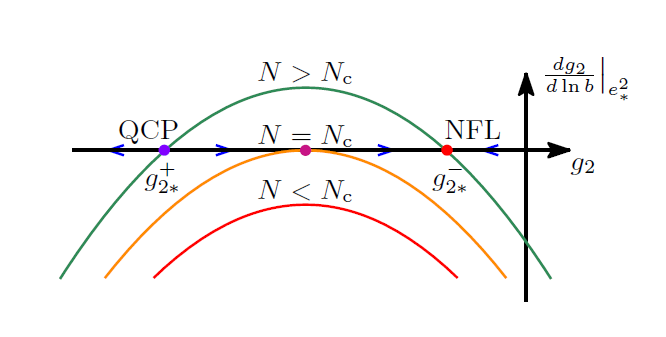 (Halperin, Lubensky, Ma, PRL 1974; IH & Tesanovic, PRL 1995; 
Kaveh & IH, PRB 2005; Gies & Jaeckel 2006; 
Kaplan, Lee, Son, Stephanov, PRD 2009; Nahum, PRX 2015, Gorbenko, Rychkov, Zan 2018 ….)
General number of fermions (N) and dimension (d):
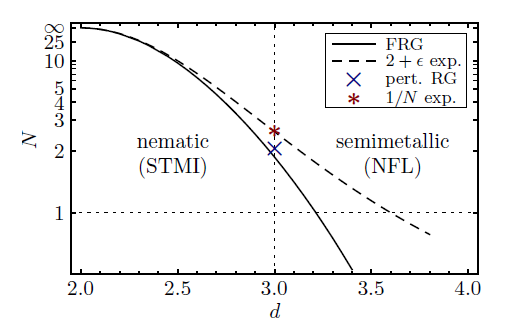 Near d=2 the collision occurs in the completely perturbative regime:
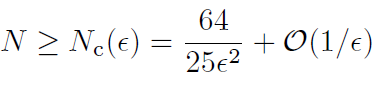 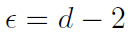 Critical number of fermions in d=3:
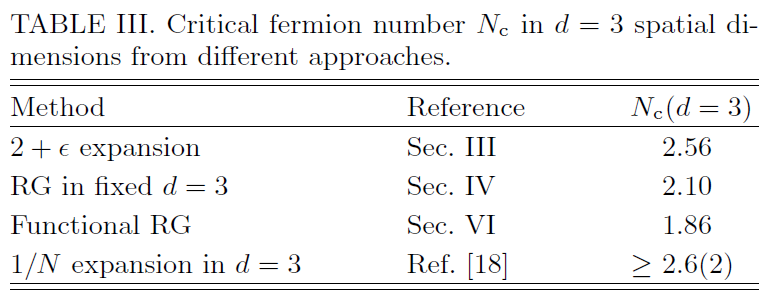 (Janssen & IH, PRB 2017)
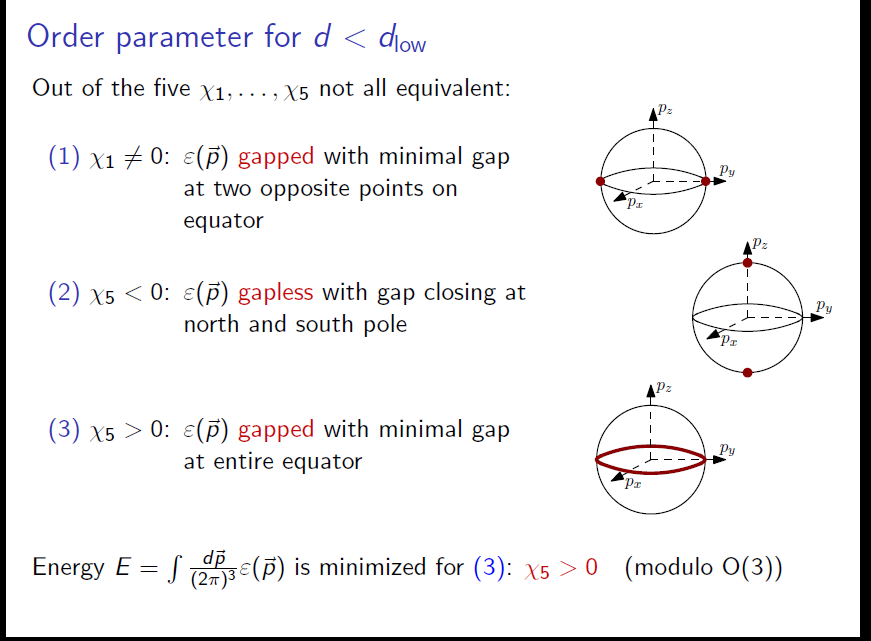 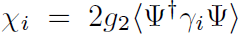 The fate of NFL: if dl is above but close to d=3, the flow becomes slow close to (complex!) NFL fixed point. The RG escape time is long:
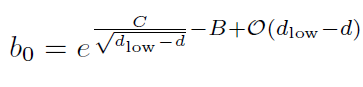 with non-universal constants C and B. There is wide crossover region of the NFL behavior within the temperature window
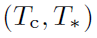 with the critical temperature,
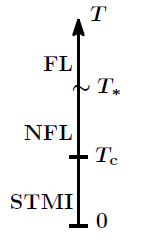 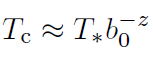 Characteristic energy scale for  interaction effects



             (Sherrington & Kohn, Halperin & Rice, RMP 1968)
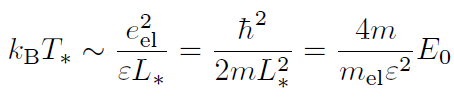 Some numbers: (for HgTe)

small mass


high dielectric constant



still a reasonable 



and (maybe) a detectable
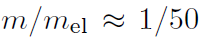 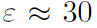 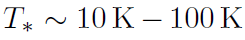 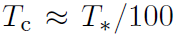 Cubic symmetry:  realistic Luttinger Hamiltonian, cubic symmetry







contains particle-hole asymmetry and anisotropy parameters




with (generically) particularly slow flow of the anisotropy:
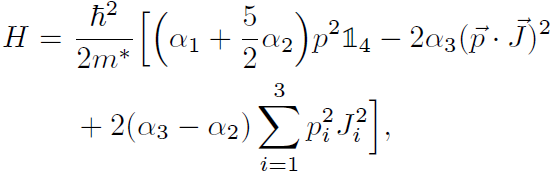 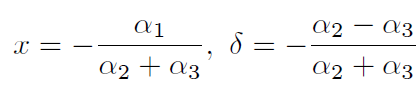 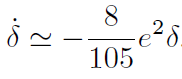 Flow of the charge is now 





which lowers the critical dimension: (Boettcher & IH, PRB 2017)
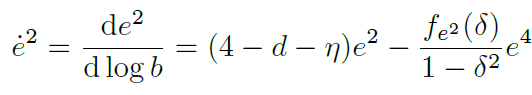 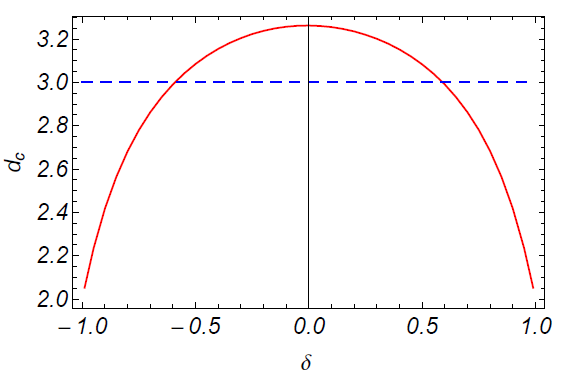 Chiral symmetry breaking in QED3 revisited

Schwinger-Dyson, large-N, calculation of the mass gap 
(Appelquist, Nash, Wijewardhana, PRL 1988; Pisarski, PRD 1984):





as the number of four-component Dirac fermions N 



from below. 

This should also be understandable as a fixed point collision and annihilation.
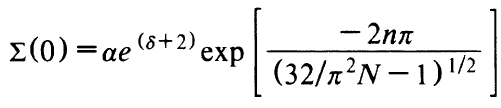 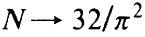 Consider QED near four space-time dimensions with (generated) quartic terms (Herbut, PRD 2016; Di Pietro et al, PRL 2016)





with 



i. e. with additional (axial) current – (axial) current interactions.
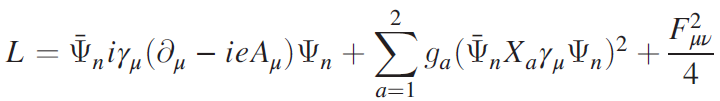 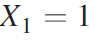 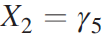 The flow in the IR  (                   ), one loop: (IH, PRD 2016)








and the charge beta-function precisely in d=4 is:



                       (Gorishny, Kataev, Larin 1991 (four loop))
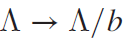 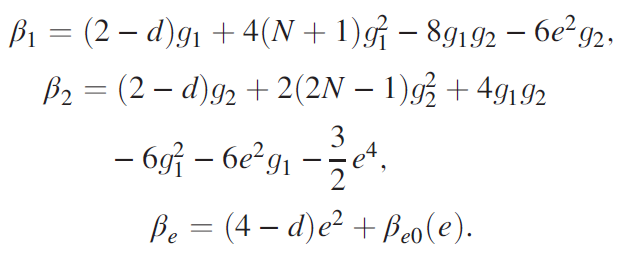 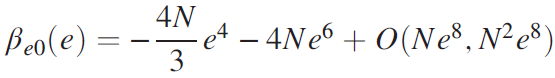 Introducing linear combinations:


 equations (almost) decouple 









When N=0 the first equation decouples. At zero charge:

1) Gaussian stable FP 

2) Critical FP 

and two more (unimportant) FPs.
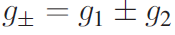 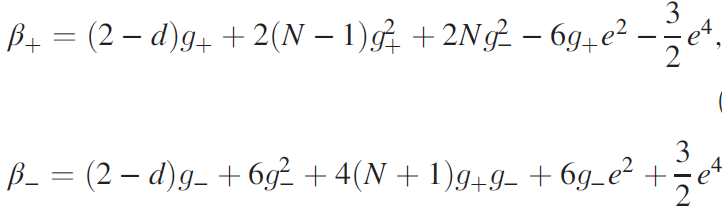 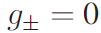 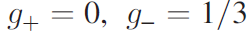 Note that when                , then:



So a large positive         indeed favors CSB.

Turning on a small charge  by hand FP 1 (conformal phase) and FP 2 (critical point for CSB) approach each other.

At one loop and near d=4 the fixed points collide at 


At which


at least are reasonably small.
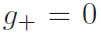 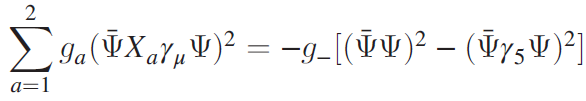 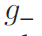 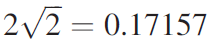 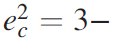 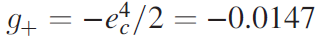 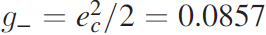 Equating the critical and the IR fixed point value of the charge yields





 and finally 





 Compares well with other analytical approaches.

 Numerically, CSB maybe only at N=0 ? 
 (Karthik and Narayanan, PRD 2016)
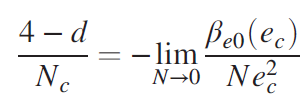 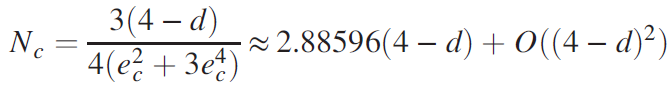 O(N) critical point above four (space-time) dimensions

Above four dimensions Wilson-Fisher fixed point moves to unphysical region and becomes IR unstable (bicritical): 









   (IH, A modern approach to critical phenomena (CUP 2007), p. 53)

         Can it be understood as an IR stable FP of another theory?
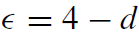 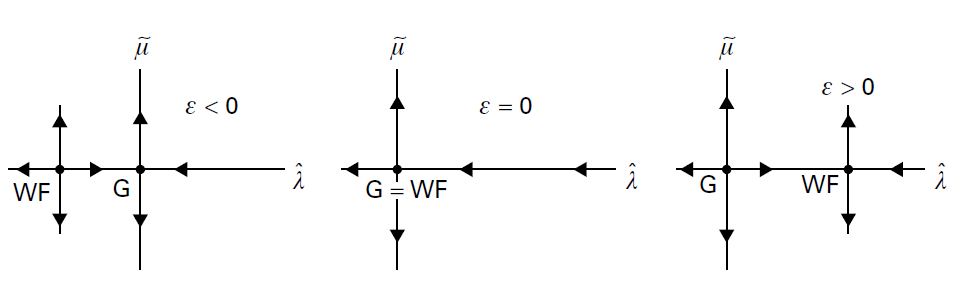 Fei, Giombi, Klebanov (PRD 2014): consider




which is (log) renormalizable at d=6. 

Below d=6 there is an IR stable fixed point for (                   ) 




                (Fei, Giombi, Klebanov, Tarnopolsky, PRD 2015)
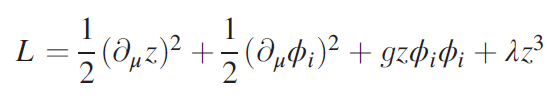 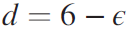 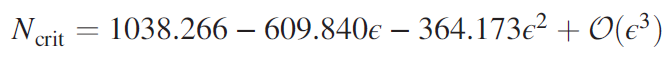 Alternative formulation (IH and Janssen, PRD 2016)

Consider XY model (N=2):  





Alternative Hubbard-Stratonovich decoupling




to motivate an another representation of the XY model:
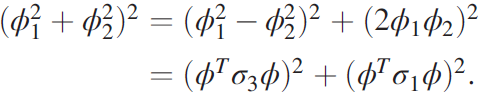 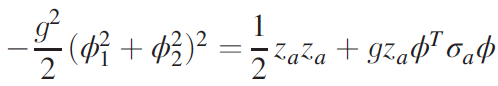 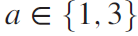 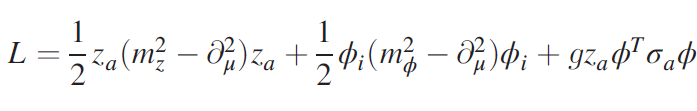 For a general N: 







is the number of components of second rank irreducible tensor.  Completeness of the set of real symmetric      - - matrices



So that  


is just the original quartic term!
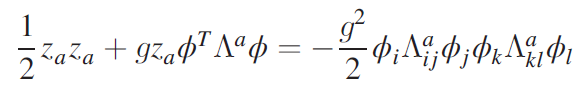 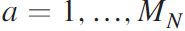 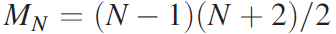 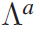 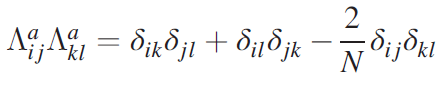 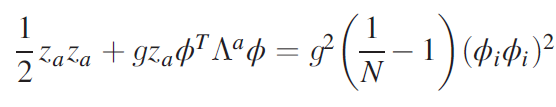 Alternative O(N) model: (IH, Janssen, PRD 2016)




which is also renormalizable in d=6. Right below d=6, one loop:
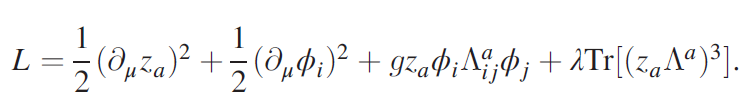 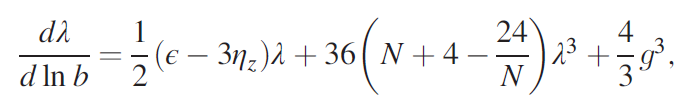 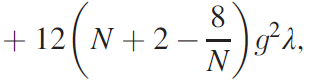 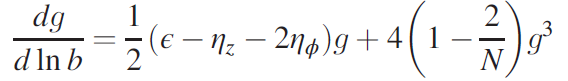 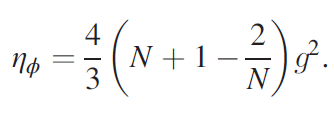 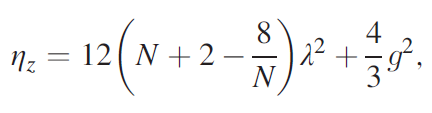 This flow has an IR stable fixed point for:




and again for 



For N=2:


and for N=3:


 and positive!
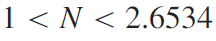 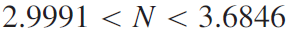 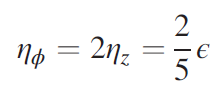 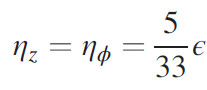 Flow for N=3:















For                                     the fixed point A becomes stable, but runs to infinity as                .
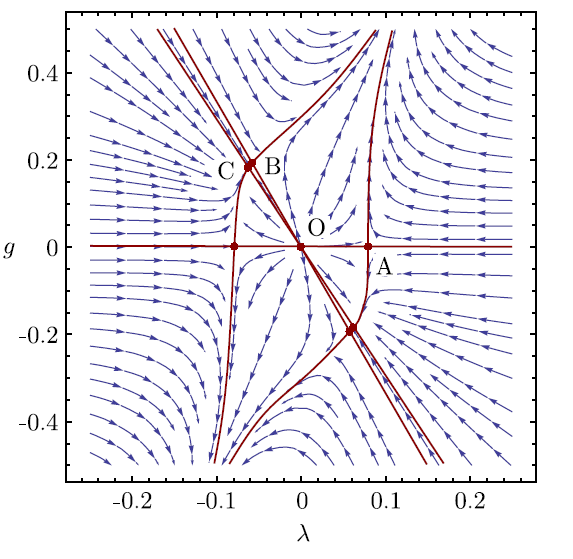 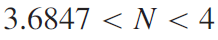 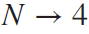 At N=3 at the fixed point the theory becomes: 




with


and 


It is invariant under SU(3) transformation:
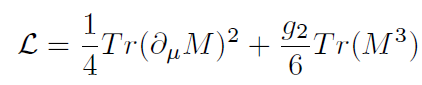 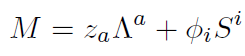 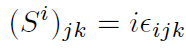 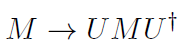 Four-loop calculation: (Gracey, IH, Roscher, PRD 2018)










leads to critical exponents, but also to, for example:
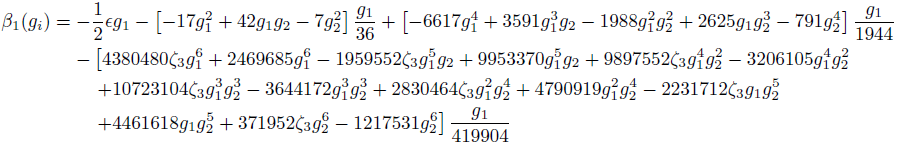 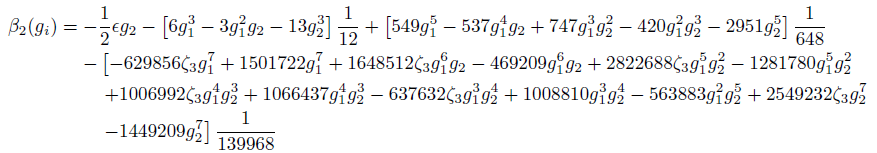 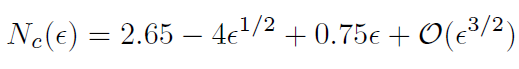 Conformal windows:                                                                 












Annihilation is with Banks-Zaks-like fixed points near two right edges. 
                                         Anything left in d=5?
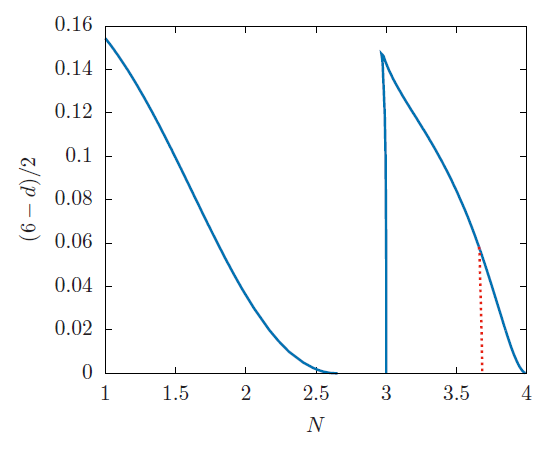 Conclusion: 

Two examples of fixed-point collisions: 

       a) interacting Luttinger fermions in 3D semiconductors, 

       b) QED at low N; many others (scalar QED, Potts, QCD (?)…..) 

Characteristic hierarchy of scales due to “walking”;  gaps could appear  “unnaturally” small 

3)   Tensor representation of the O(N) models: new IR-stable O(N)
       fixed points close to d=6. 

                             Possible non-triviality in d= 4, 5 ?
Di Pietro et al PRL 2016: neglect  of e^4 terms gives 

Fixed points near d=4 are at the line

Gaussian FP is pinned at  

Critical point goes through it and destabilizes it at                          



4) From the leading order beta function for the charge then
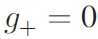 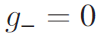 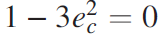 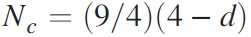 Yukawa-like field theory for  the nematic (IR) critical point:  
 (Janssen & IH, PRB 2015)
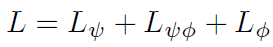 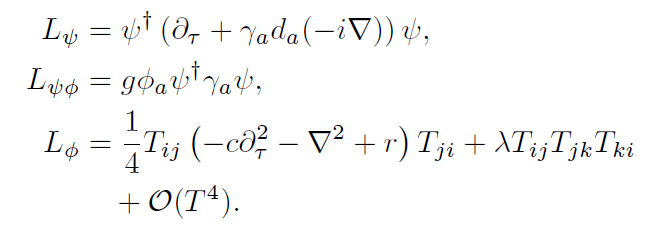 where the nematic tensorial order parameter is
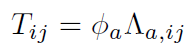 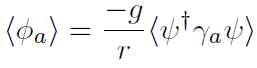 And        are the five three dimensional Gell-Mann matrices.
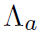 RG flow, close to four (spatial) dimensions:
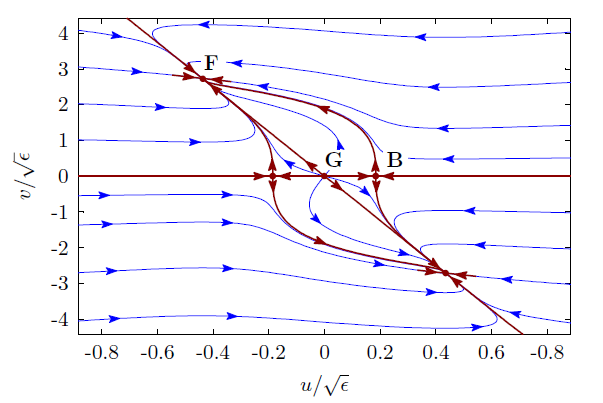 “B”: “classical” nematic critical point  (Priest and Lubensky, 1976) 

“F”:  new fermionic fixed point